How DID JESUSBECOME OUR PEACE?
POINTS
of
TRUTH
Salvation required the death of the Christ on the cross
Salvation required more than the death of the Christ on the cross
Salvation in Christ requires more than belief in the death of Jesus on the part of the sinner
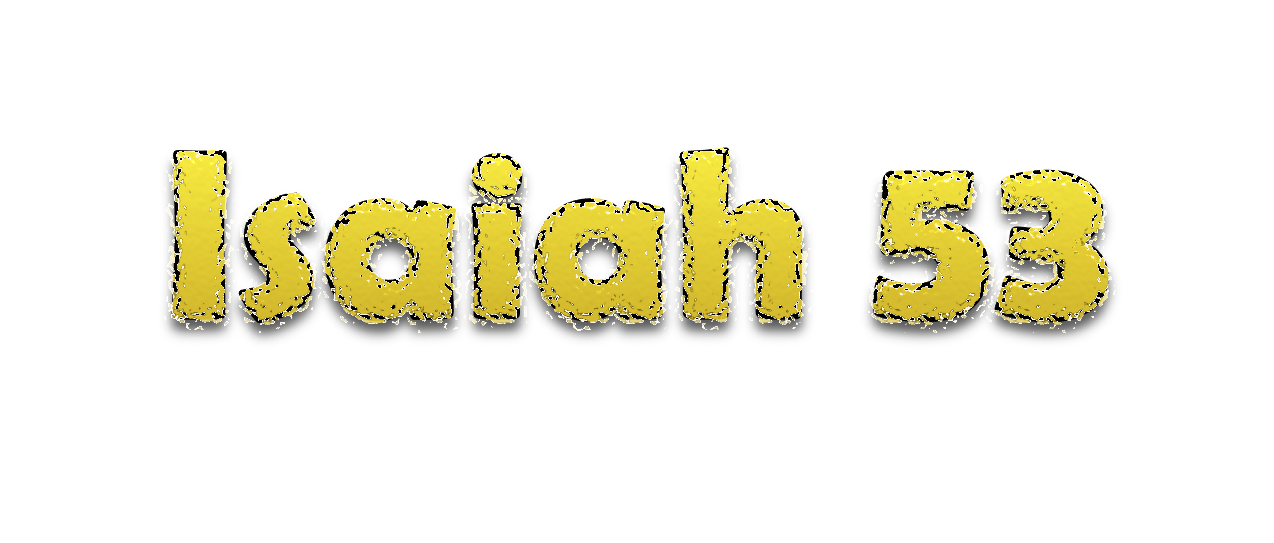 (53:5)
wounded
Our Transgressions
for
“But He was wounded for our transgressions, He was bruised for our iniquities; The chastisement for our peace was upon Him, And by His stripes we are healed” (Is. 53:5)
“And he is pierced for our transgressions…And by his bruise there is healing to us” (YLT)
High Priest Work
Isaiah 53:5
PEACE
Heb. 8:1-4
Rom. 4:13-5:1
Send Holy Spirit
1 Cor. 15:16, 17
Rom. 4:25; 10:9, 10
Eph. 4:9-13; Jn. 16:7-13
ASCENSION
RESURRECTION
Acts 2:34, 35; Eph. 4:7, 8
DEATH
3. New Testament		 Able To Come
2. Old Testament		Taken Away
1. Sins			Carried Away
HIS DEATH = OUR PEACE & HEALING
Wounded and bruised for our transgressions and iniquities
Our rebellion and perversity
Provides peace to be secured (Eph. 2:14-19) 
Towards God
Towards each other
Christ’s Death
WAS FOR OUR SINS
Therefore law exists
If no law exists today then Jesus cannot be our savior from sin
The fact that we are guilty of sin today proves there is law today (1 Jn. 3:4)!
Christ’s Death
WAS TO HEAL OUR SOUL
Sin injures the soul (Ps. 41:4)
Where the Law had no way of redeeming the transgressor, Jesus provides atonement
Sinner applies by faith in Him
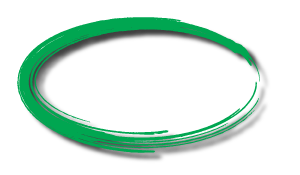 Example of ABRAHAM
Accounted righteous by faith (Gen. 15:1-6)
While uncircumcised (Gen. 17)
To show that Gentiles could also be justified by faith (Rom. 4:11)
Faith had “steps” (Rom. 4:12)
In the confidence that he would have a son notwithstanding the deadness facing the couple
Fulfilled in obedient faith (Gen. 22:1, 2, 10-12)
FULFILLED (James 2:20-24)
20  But do you want to know, O foolish man, that faith without works is dead?
21  Was not Abraham our father justified by works when he offered Isaac his son on the altar?
22  Do you see that faith was working together with his works, and by works faith was made perfect?
FULFILLED (James 2:20-24)
23  And the Scripture was fulfilled which says, "Abraham believed God, and it was accounted to him for righteousness." And he was called the friend of God.
24  You see then that a man is justified by works, and not by faith only.
“Rendered full, complete, consummate, accomplish, carry through to its end, to bring to its realization”
POINTS
of
TRUTH
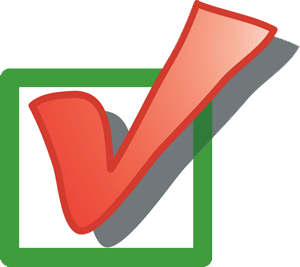 Salvation required the death of the Christ on the cross
Salvation required more than the death of the Christ on the cross
Salvation in Christ requires more than belief in the death of Jesus on the part of the sinner
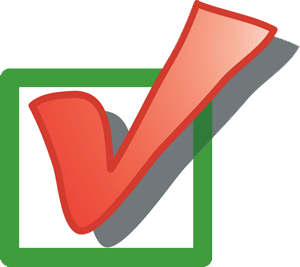 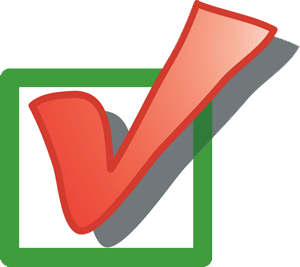 Romans 5:1, 2
1  Therefore, having been justified by faith, we have peace with God through our Lord Jesus Christ,
2  through whom also we have access by faith into this grace in which we stand, and rejoice in hope of the glory of God.
Do You Have Steps Of Faith?
Believe and confess that Jesus rose from the dead (Rom. 10:9, 10; cf. 4:20-25)
Repent and be immersed to contact the death of Christ (Acts 2:38; Rom. 6:3, 4)
Live faithfully to the Lord the rest of your stay here (Rev. 2:10)